作业1-5
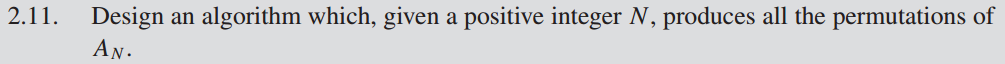 Algorithm getAllPermutation(N)
Input:
N: a positive integer
Output:
All the permutation aof AN
Subprocess permutation(int N, int k, int*used)
If(k==N){
    for(int i=0;i<N;i++){
        cout<<perm[i]<<“ “;
    }
    cout<<endl;
}
for(int i=1;i<=N;i++){
    if(used[i]==0){
         perm[k]=i;
        used[i]=1;
        permutation(N,k+1,used);
        used[i]=0;
    }
}
int [N+1]used={0,0,…0};
int [N]perm;
permutation(N,0,used)
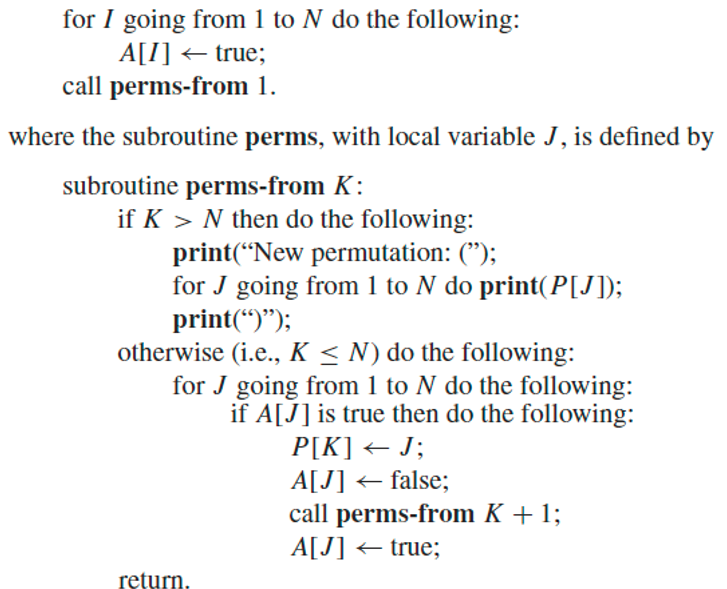 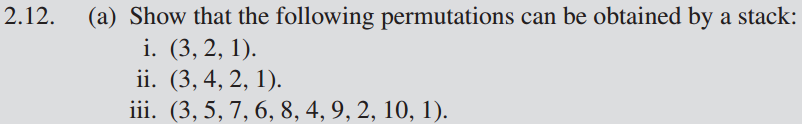 read(x), push(x,s),
read(x), push(x,s),
read(x), print(x),
pop(x), print(x)
pop(x), print(x)
read(x), push(x,s),
read(x), push(x,s),
read(x), print(x),//3
read(x), push(x,s),
read(x), print(x),//5
read(x), push(x,s),
read(x), print(x),//7
pop(x), print(x),//6
read(x), print(x),//8
pop(x), print(x),//4
read(x), print(x),//9
pop(x), print(x),//2
read(x), print(x),//10
pop(x), print(x),//1
read(x), push(x,s),
read(x), push(x,s),
read(x), print(x),
read(x), print(x),
pop(x), print(x)
pop(x), print(x)
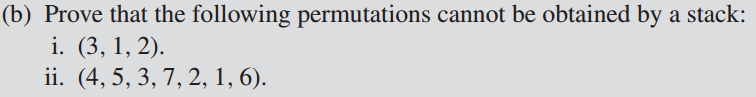 (3,1,2)
3输出时，2和1必然在栈中，2必须在1之上，所以2必然比1先出栈；


(4,5,3,7,2,1,6)
7输出时，6、2和1必然在栈中，6必须在2、1之上，所以6必然比2、1先出栈；
如果Permutation包含一个子序列x,y,z，满足x>z>y，则无法用一个stack来生成
[Speaker Notes: 不能满足条件，x,y,z  x>z>y]
(c) How many permutations of A4 cannot be obtained by a stack?
10：枚举
(1,4,2,3)
(2,4,1,3)
(3,1,2,4) (3,1,4,2) (3,4,1,2)
(4,1,2,3) (4,1,3,2) (4,2,1,3) (4,2,3,1) (4,3,1,2)
(c) How many permutations of AN can be obtained by a stack?
(c) How many permutations of AN can be obtained by a stack?
(Catalan Numbers)
https://en.wikipedia.org/wiki/Catalan_number
(c) How many permutations of AN can be obtained by a stack?
一个长度为2n的合法的push，pop序列，唯一的确定了一个permutation
假设n=4
push, pop, push, pop, push, pop, push, pop
1234
push, push, pop, pop, push, pop, push, pop
2134
push, push, push, push, pop, pop, pop, pop
4321
合法：
pop总数=push总数
任意前缀中的pop数量<=push数量
(c) How many permutations of AN can be obtained by a stack?
push：视为向右移动一个单位
pop：视为向上移动一个单位
(n,n)
则任意一个长度为2n，包含n个push和n个pop的序列，可以唯一的确定一条从（0,0）到（n,n）的路径（path）
(0,0)
(c) How many permutations of AN can be obtained by a stack?
push：视为向右移动一个单位
pop：视为向上移动一个单位
(n,n)
则任意一个长度为2n，包含n个push和n个pop的序列，可以唯一的确定一条从（0,0）到（n,n）的路径（path）
合法pop/push序列：
pop总数=push总数
任意前缀中的pop数量<=push数量
(0,0)
不向上跨越对角线的path
令从（0,0）到达（n,n）的跨越了对角线的路径共有C条，则B=A-C
(c) How many permutations of AN can be obtained by a stack?
push：视为向右移动一个单位
pop：视为向上移动一个单位
(n,n)
令从（0,0）到达（n,n）的跨越了对角线的路径共有C条
(0,0)
(c) How many permutations of AN can be obtained by a stack?
(n-1,n+1)
push：视为向右移动一个单位
pop：视为向上移动一个单位
(n,n)
令从（0,0）到达（n,n）的跨越了对角线的路径共有C条
从（0,1）向（n,n+1）坐一个对角线，将原先路径中第一次接触该对角线的部分以该对角线为轴，做个对称。
(0,0)
(c) How many permutations of AN can be obtained by a stack?
(n-1,n+1)
push：视为向右移动一个单位
pop：视为向上移动一个单位
(n,n)
令从（0,0）到达（n,n）的跨越了对角线的路径共有C条
从（0,1）向（n,n+1）坐一个对角线，将原先路径中第一次接触该对角线的部分以该对角线为轴，做个对称。
用对称部分替换原先部分，得到一个新的路径，该路径必然以（n-1, n+1）为终点
(0,0)
这样的路径必然包含n-1次向右移动，n+1次向上移动
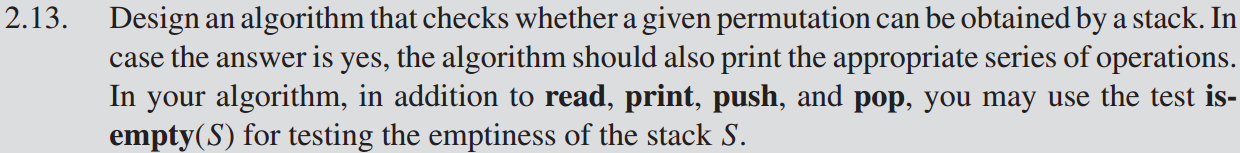 Algorithm genOperations(P)
Input
P: a permutation of AN
Output
“NO”, if P can not be obtained by a stack
“YES”  and SO : a sequence of operations generate P, if P can be obtained by a stack
if E=true do the following:
    print(“YES”);
    for each integer o in ops do:
          if o=1 do:
               print(“read(X); push(X,S);”);
          else if o=2 do：
               print(“read(X); print(X);”);
          else if o=3 do:
               print(“pop(X,S);”);
else do:
    print (“NO”);
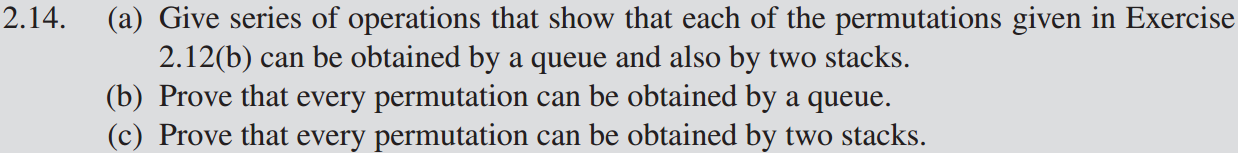 (a)(3,1,2)
read(x); push(x,s); read(x); push(x,s); read(x); print(x); pop(x,s); push(x,s’); pop(x,s); print(x); pop(x,s’); print(x);
(b)
S
S’
(C)
4
1
3
2
4
3
5
4
5
3
2
6
1
5
1
2
S
S’
3
4
2
6
1
5
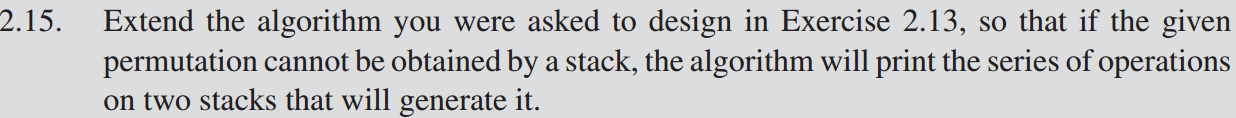 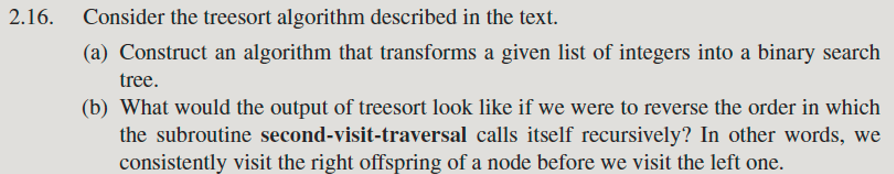 Input: 
A[1,…,N]: an array of distinct integers
Output:
T: the root node of an binary search tree exactly containing all integers from A;